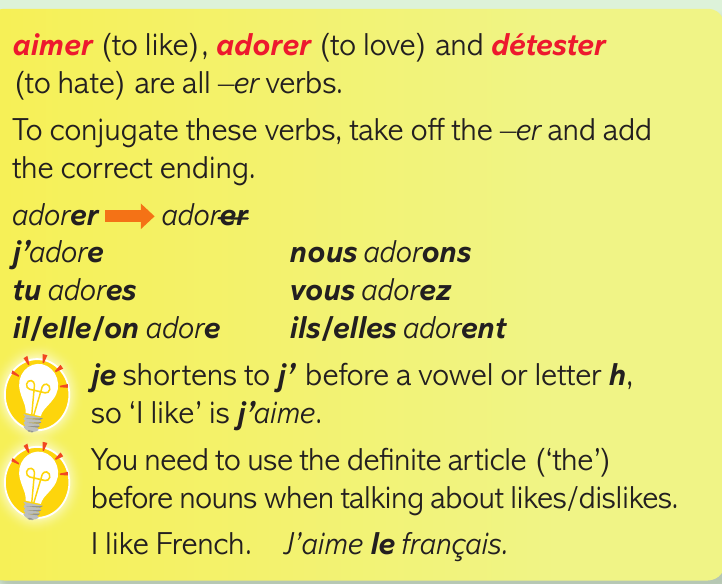 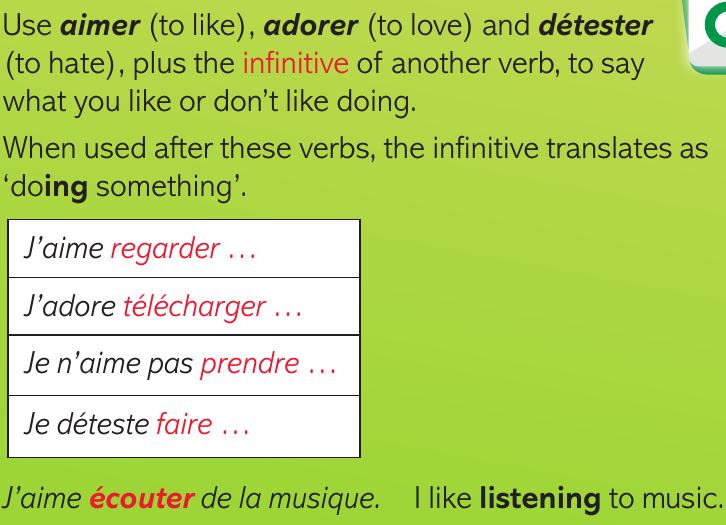 Topic 3 grammar
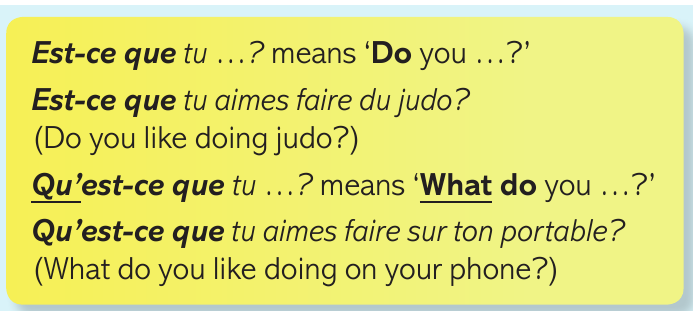 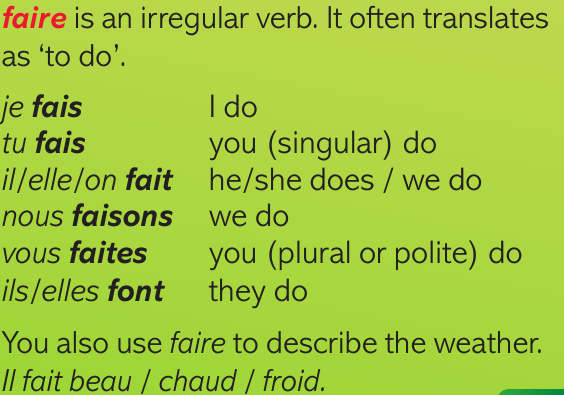 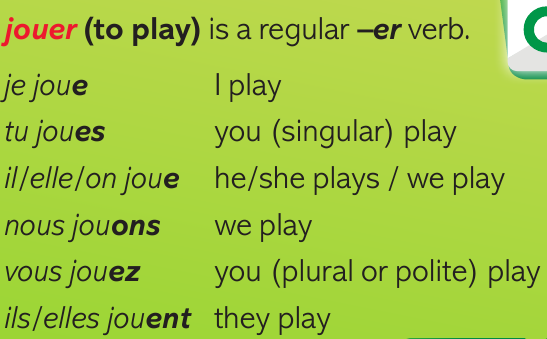 Topic 3 Grammar
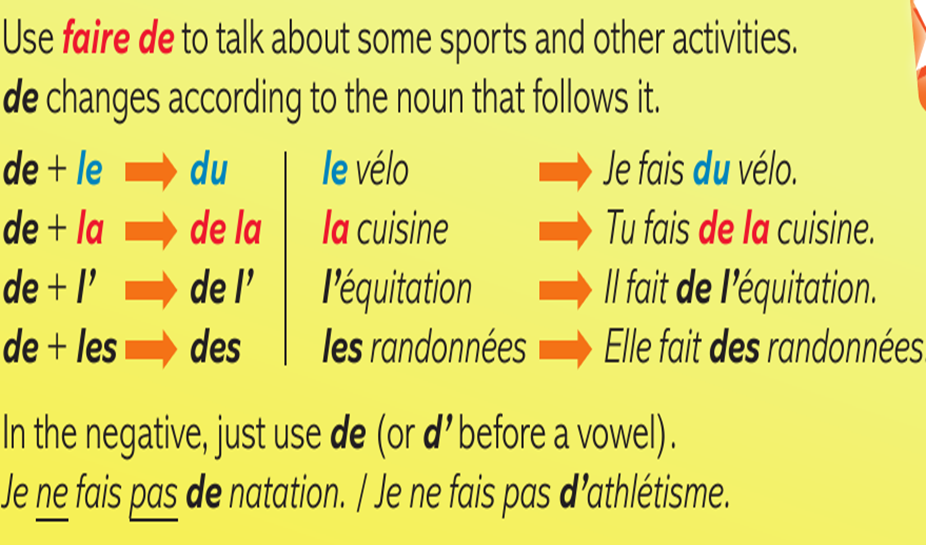 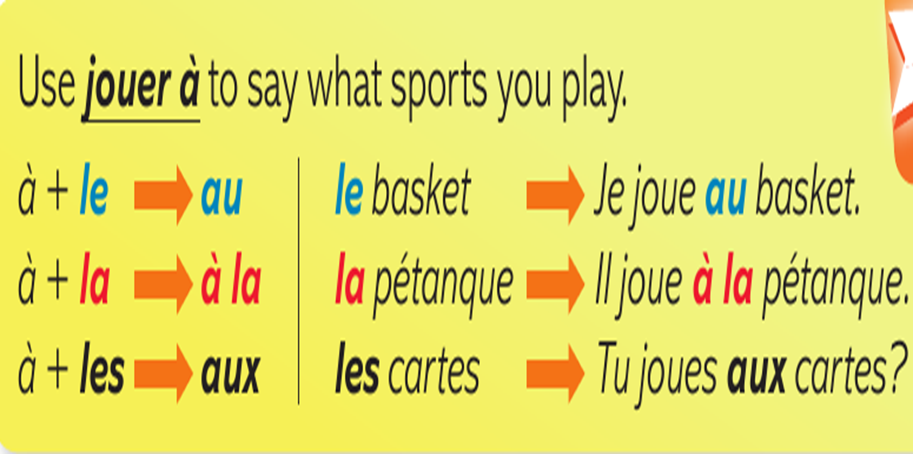